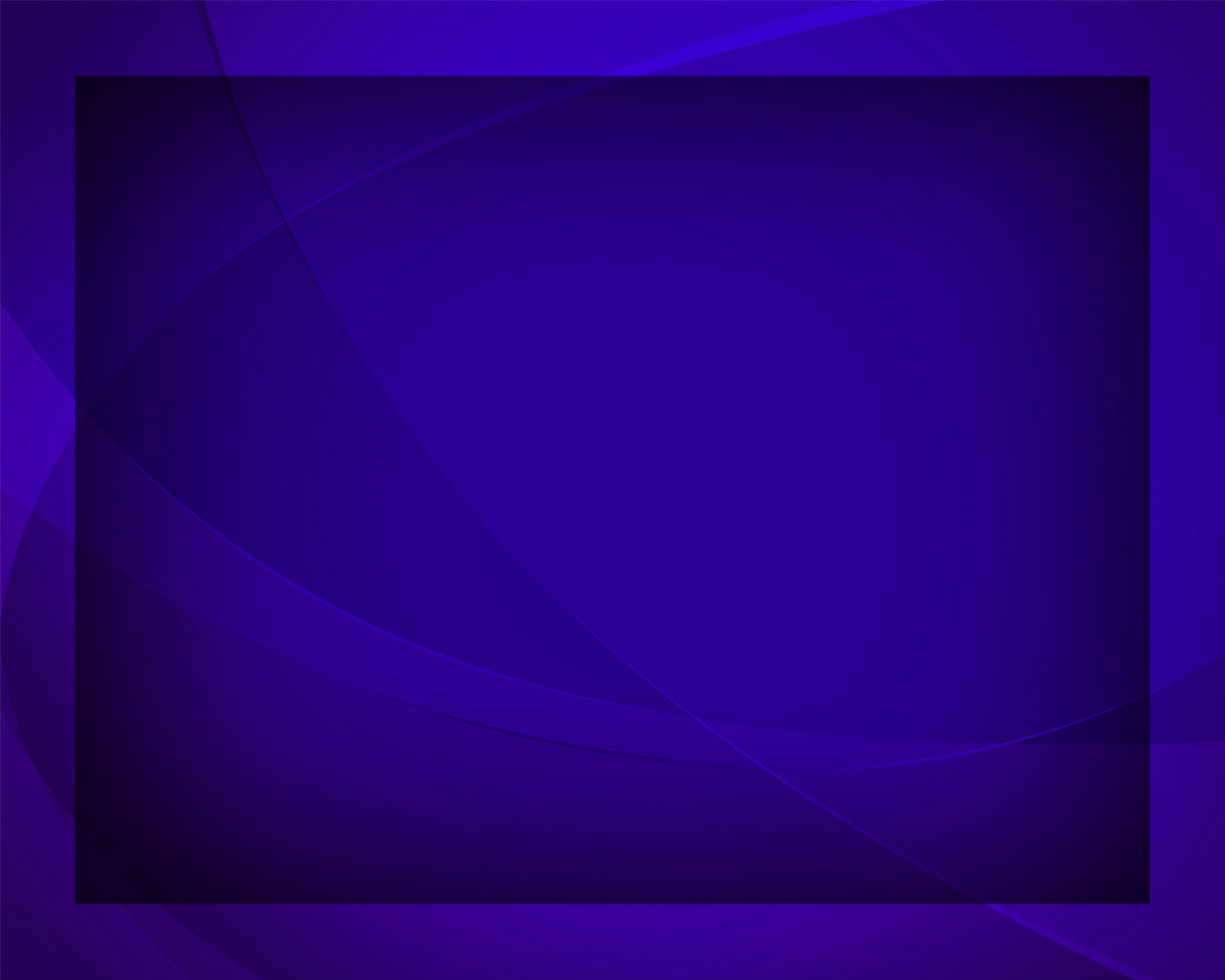 Бога прославьте
Гимны надежды №11
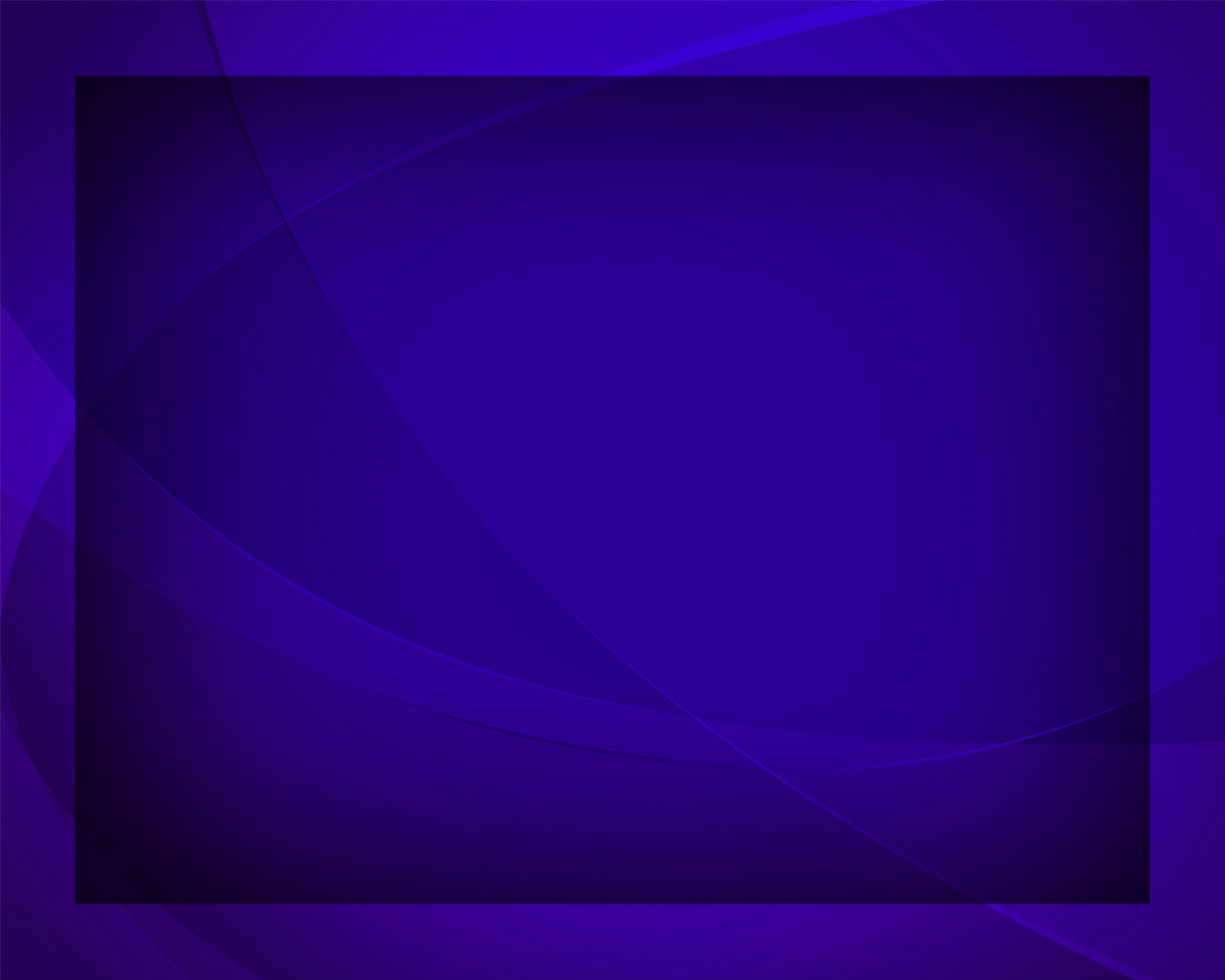 Бога прославьте 
за Его заботу,
Благость и милость
 к грешникам заблудшим.
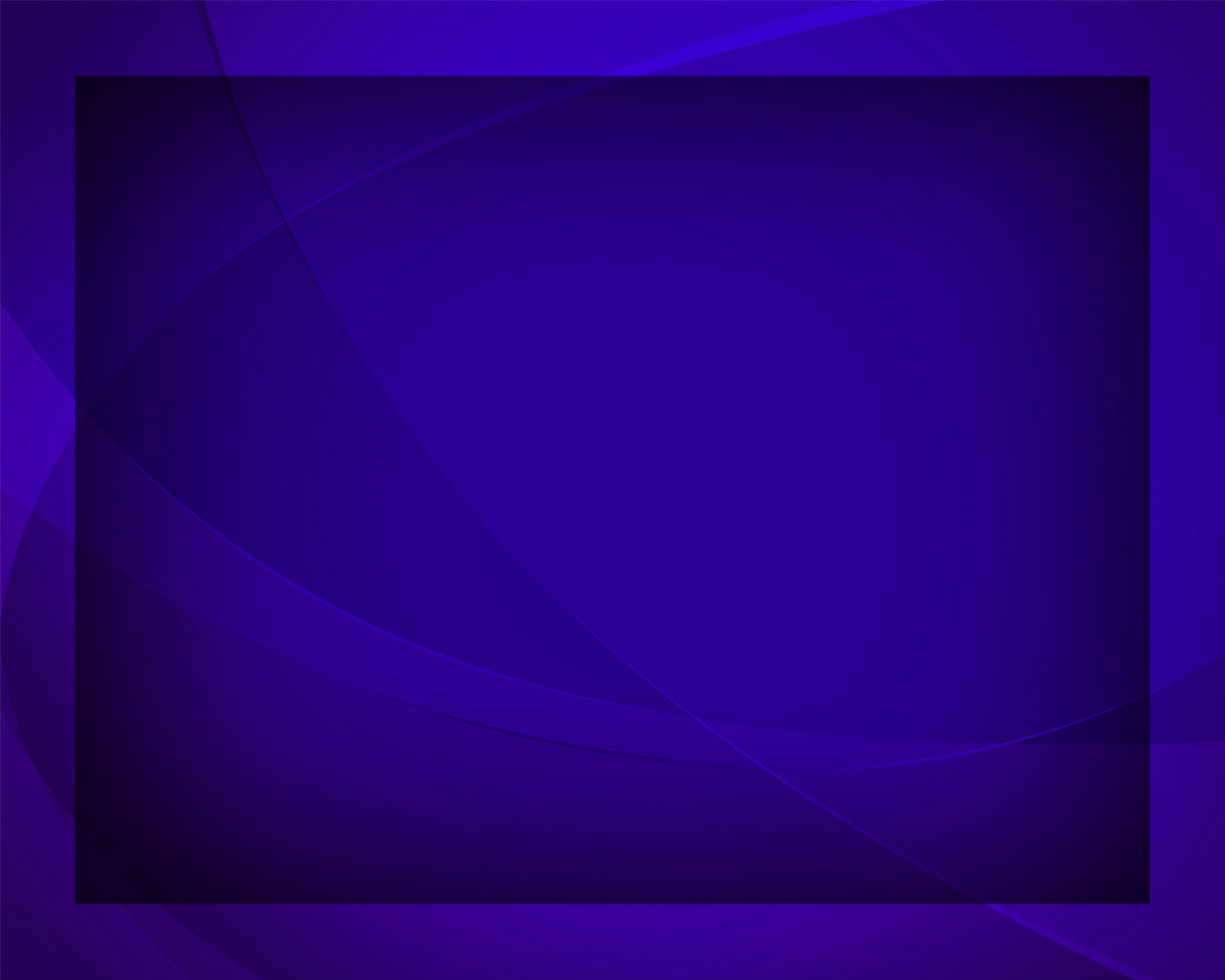 Ангелы, славьте, небеса, хвалите! 
Славьте Иегову!
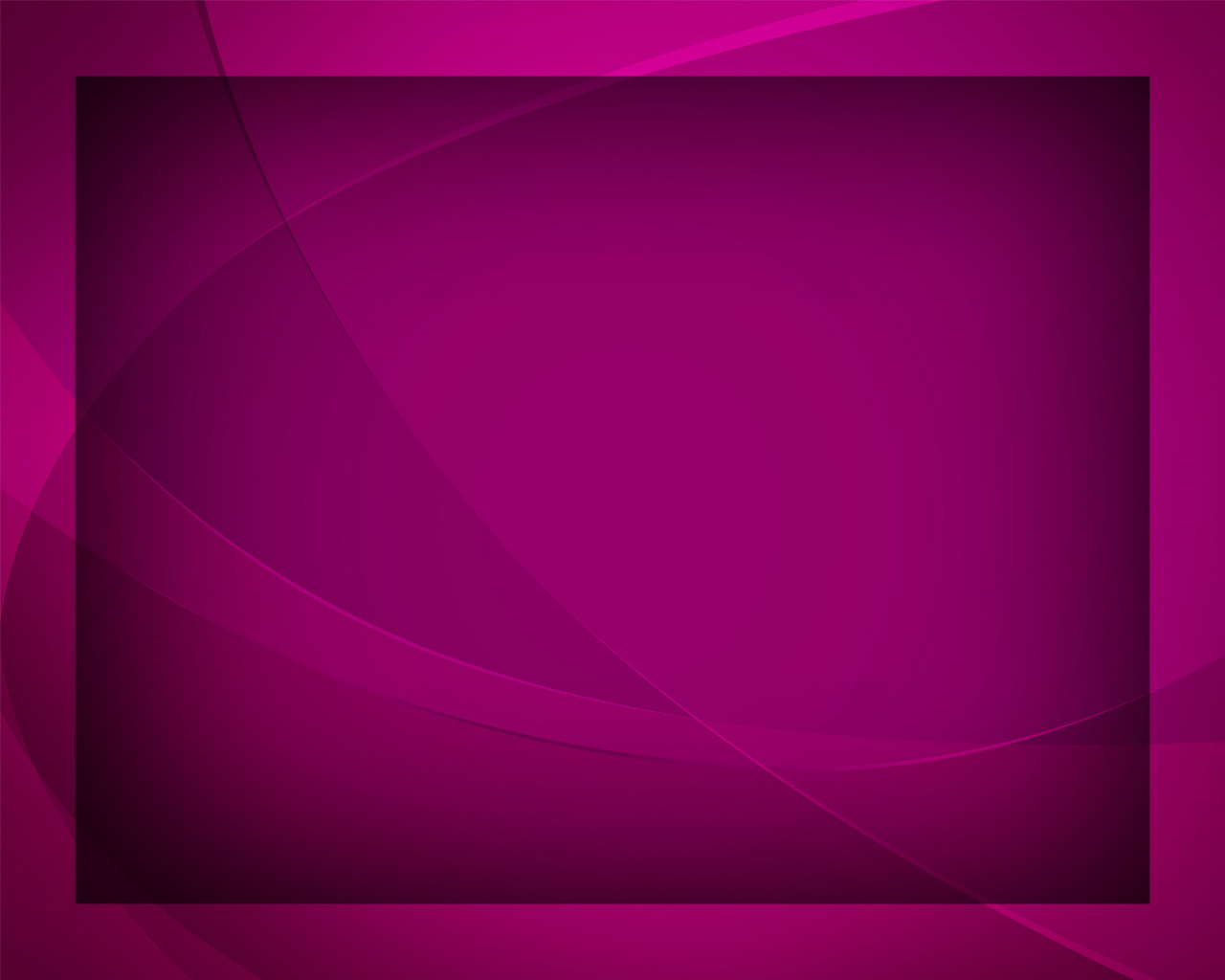 Славьте Иисуса
 за Его страданья, 
Подвиг спасенья ради нас, погибших,
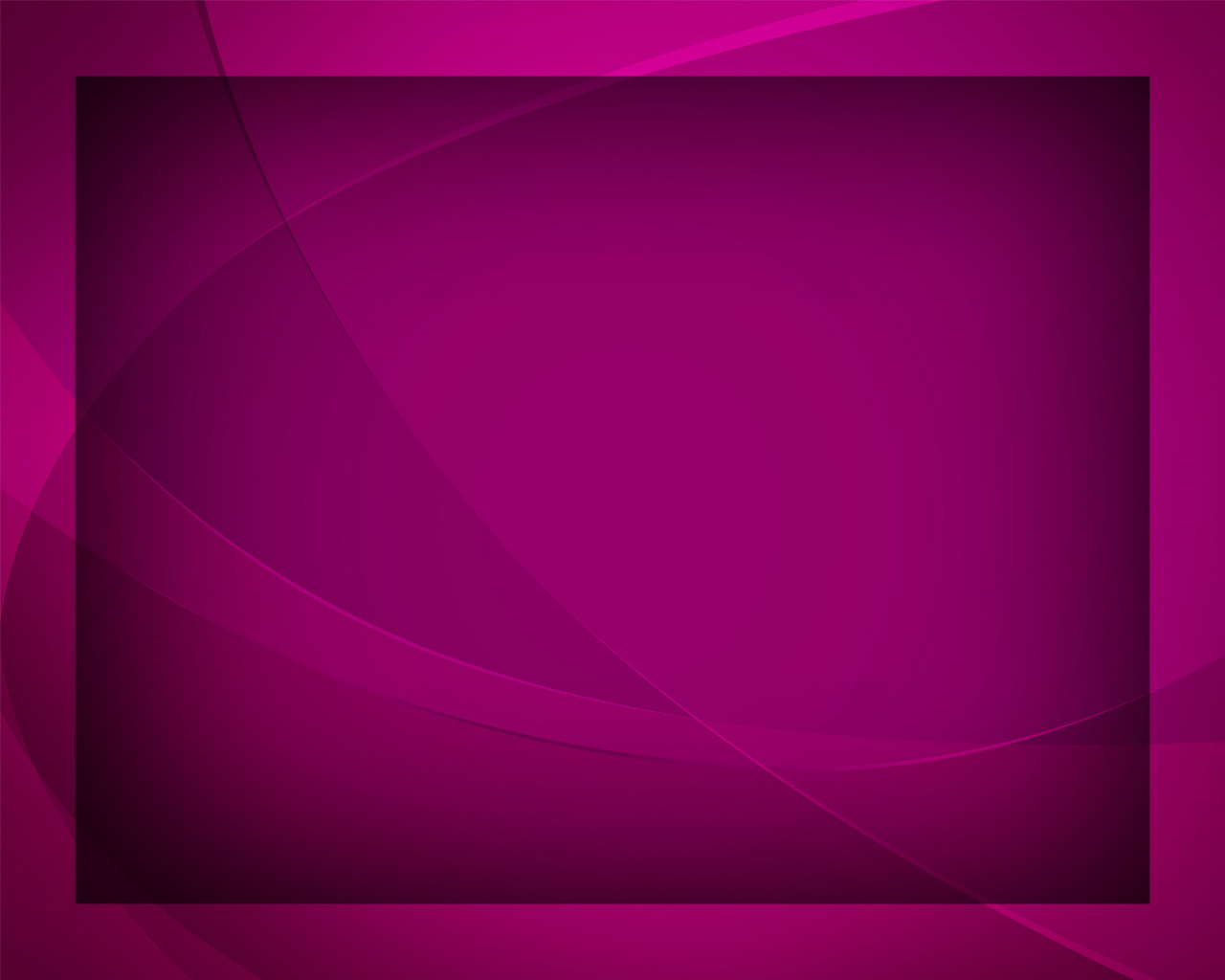 Старцы и дети, юноши, девицы, 
Славьте Иисуса!
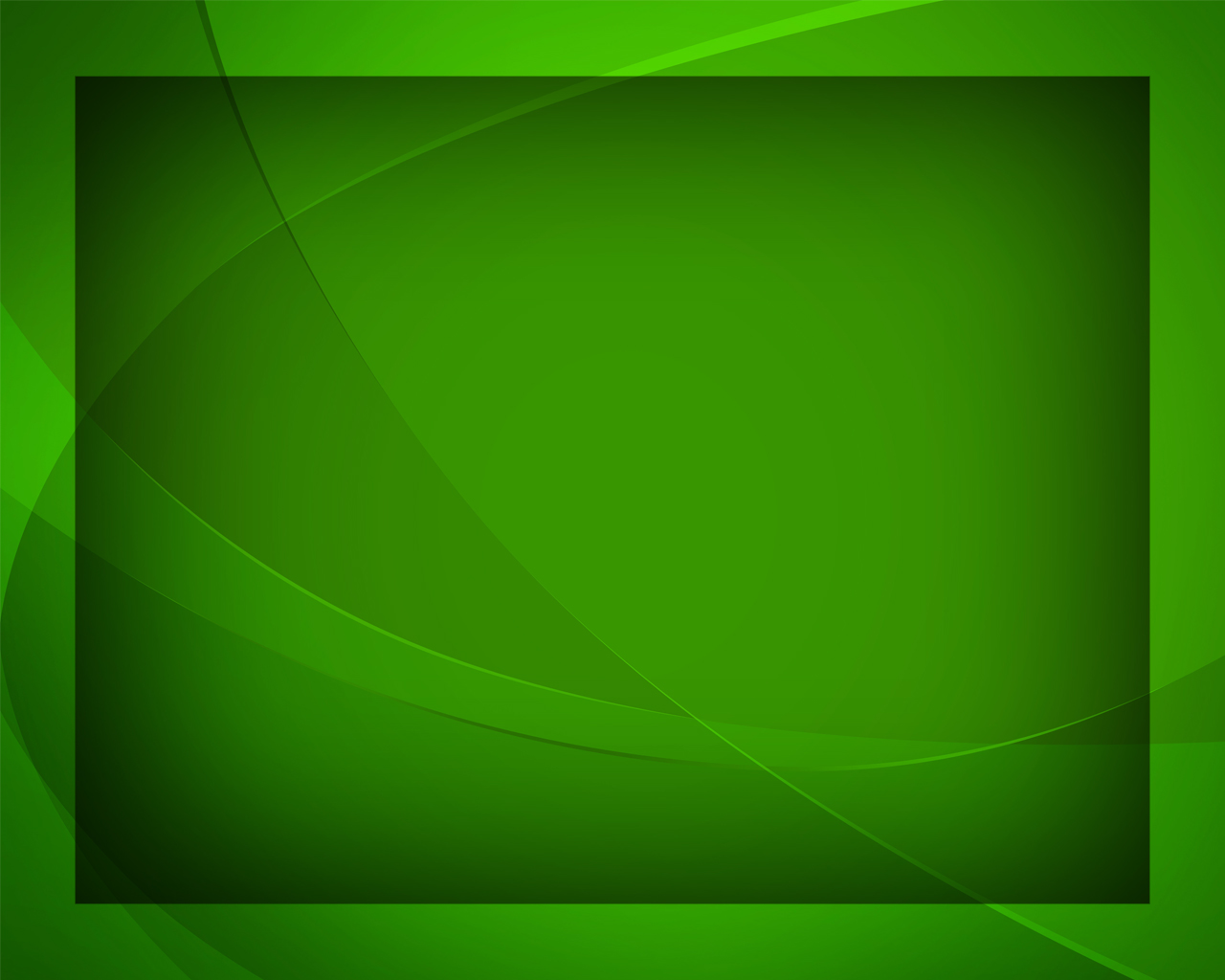 Духа Святого славьте, величайте, 
Послан Он Богом нам для утешенья.
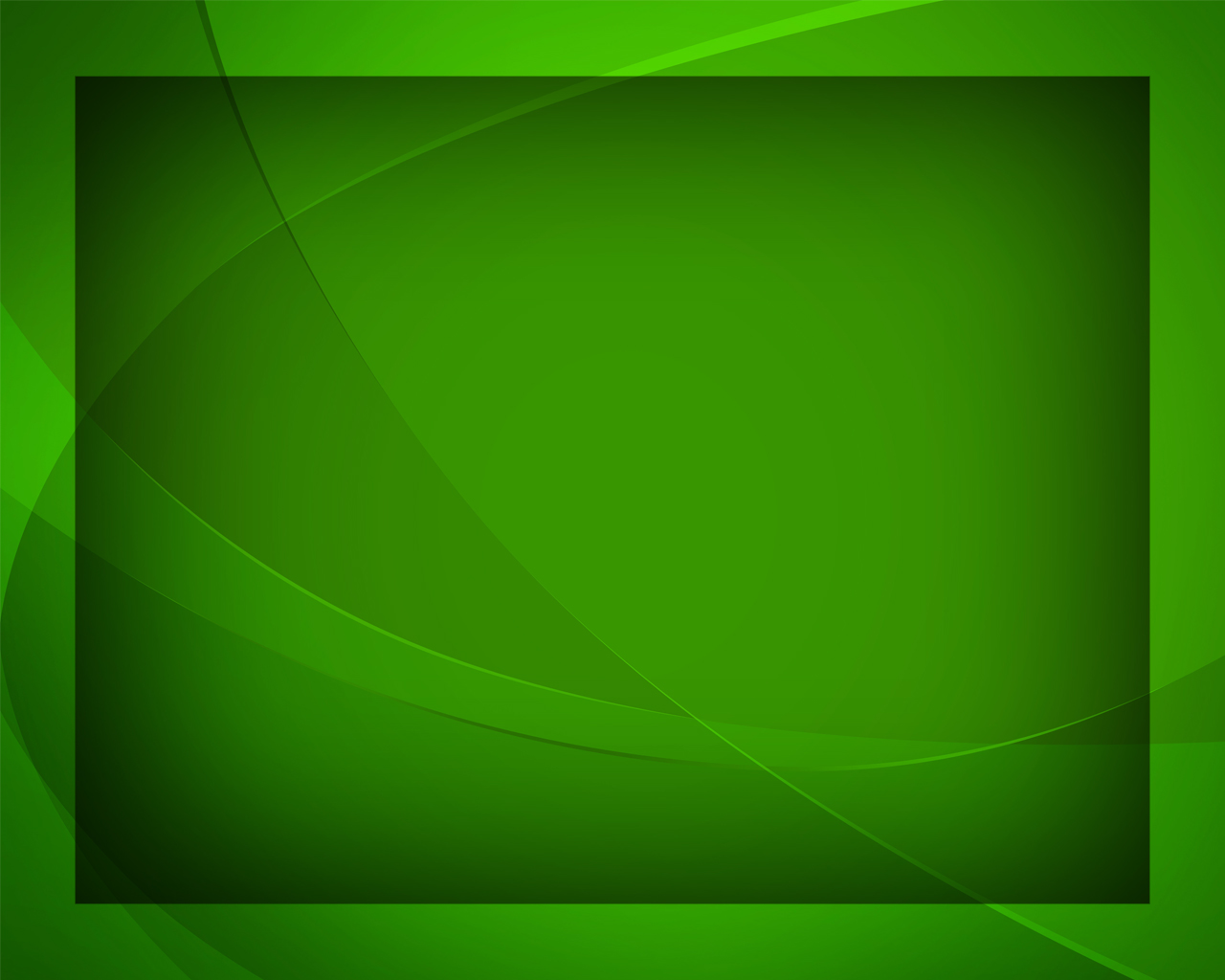 Бога, и Сына, 
и Святого Духа –
Троицу славьте!
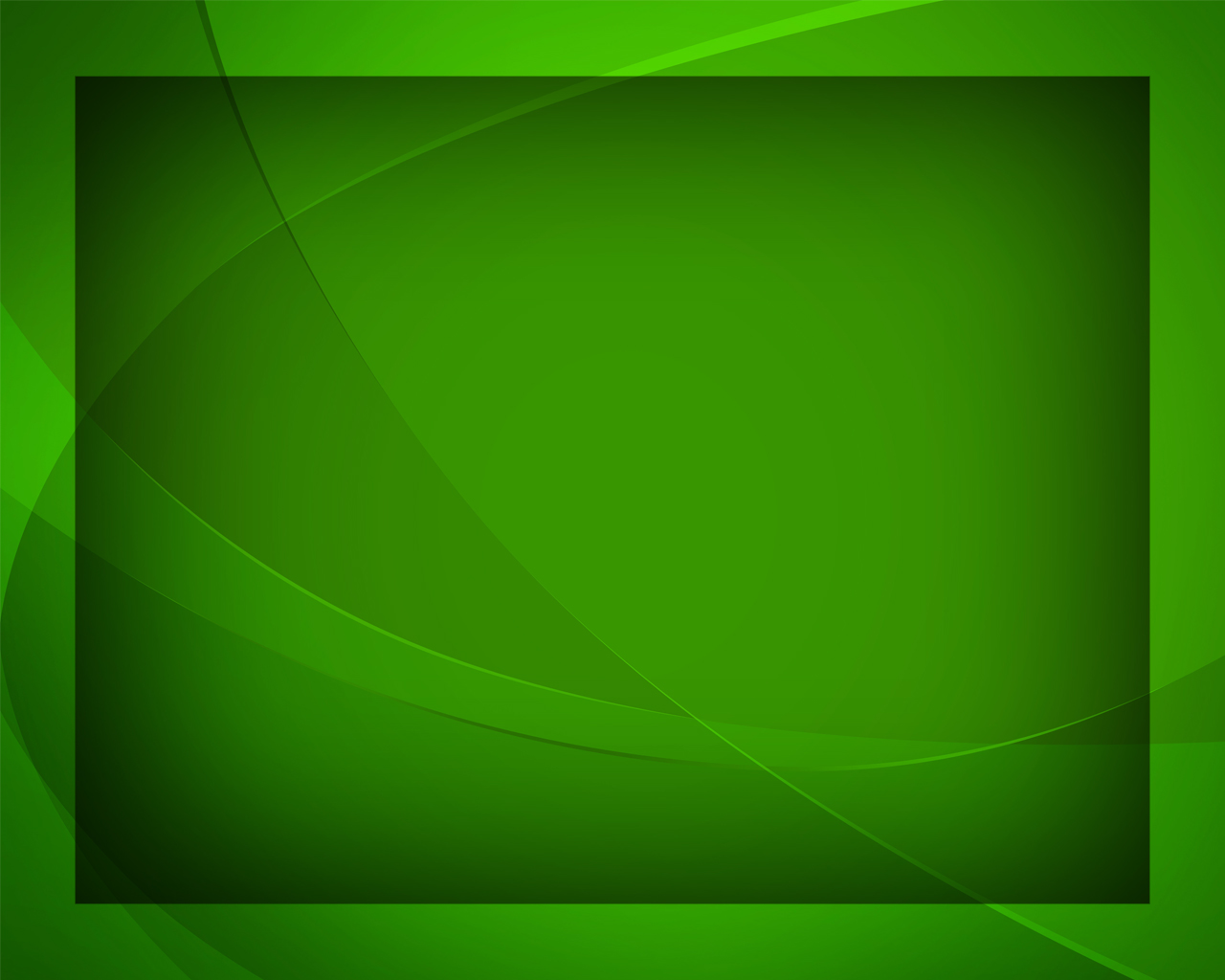